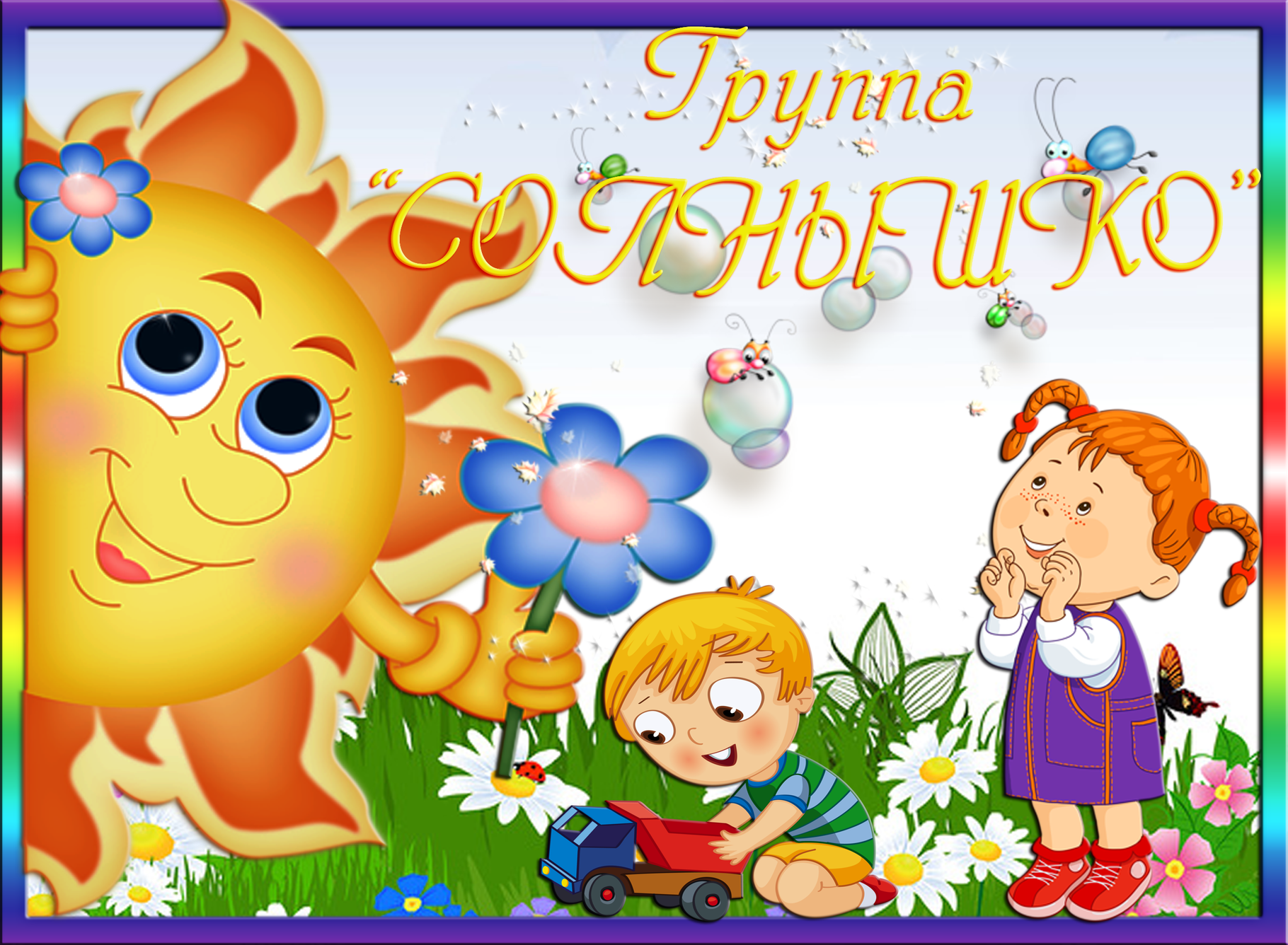 Воспитатели
Громыко Людмила Александровна
Диникина Елена Ивановна
«Новобранцы»!
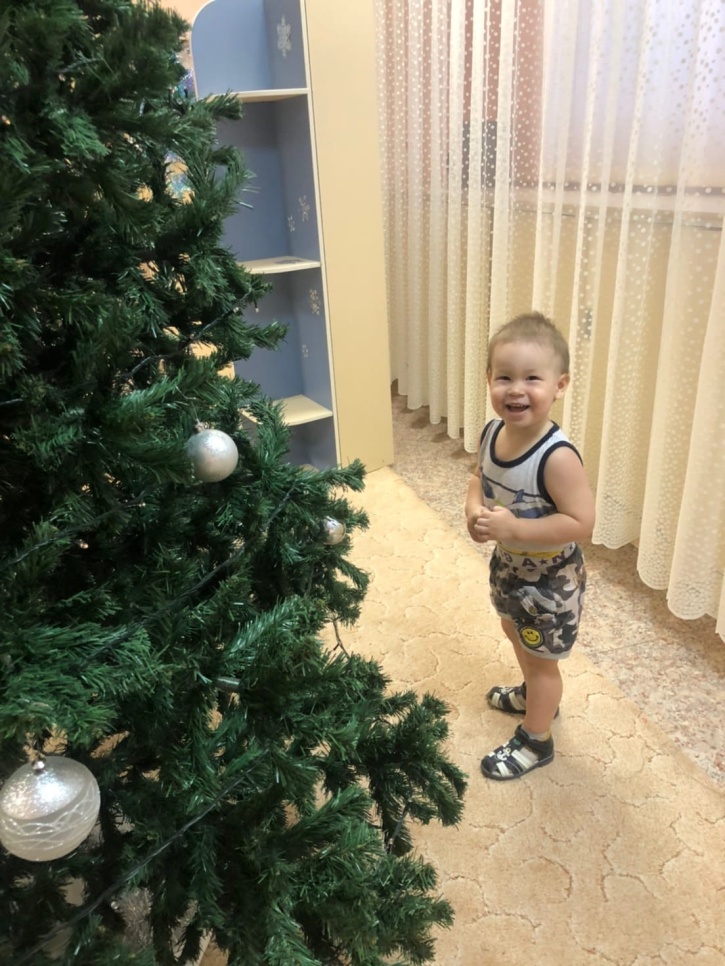 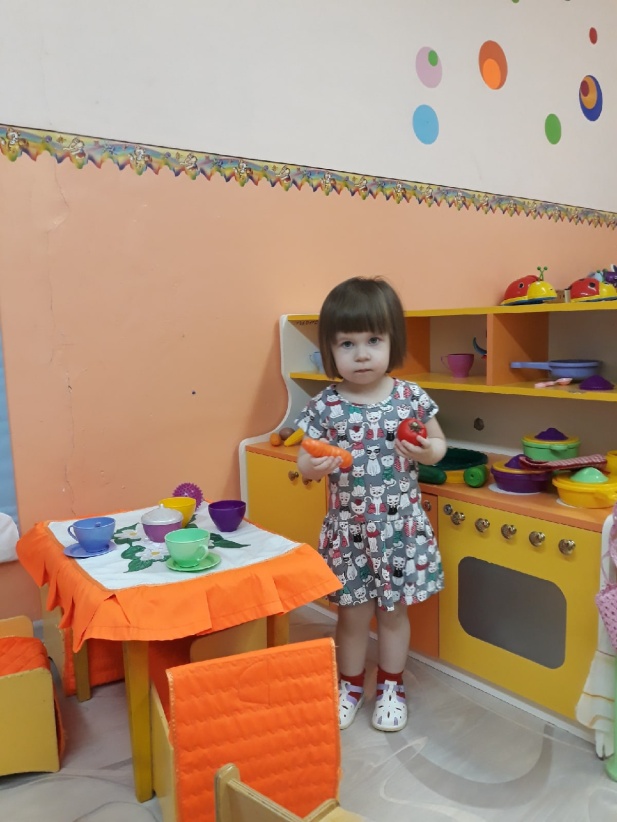 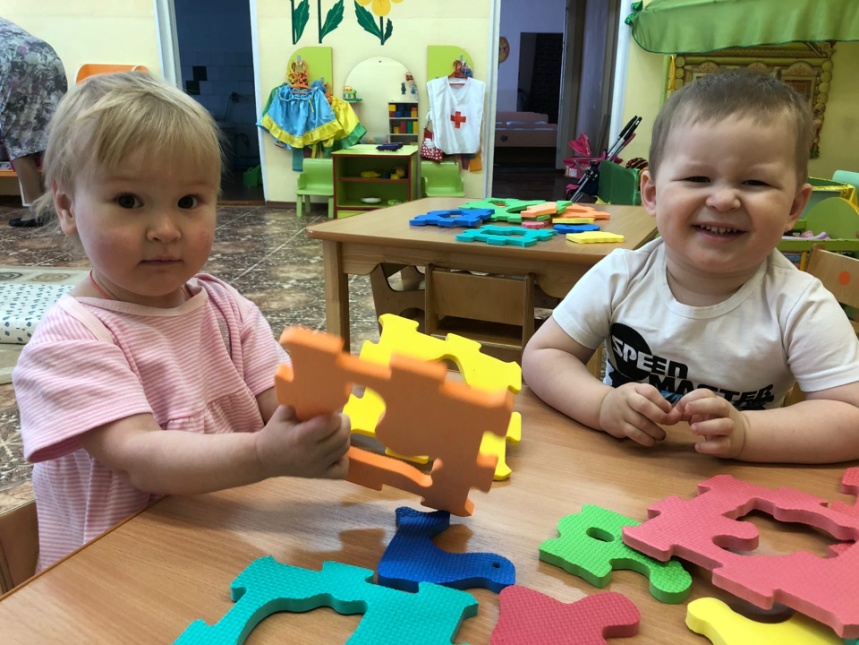 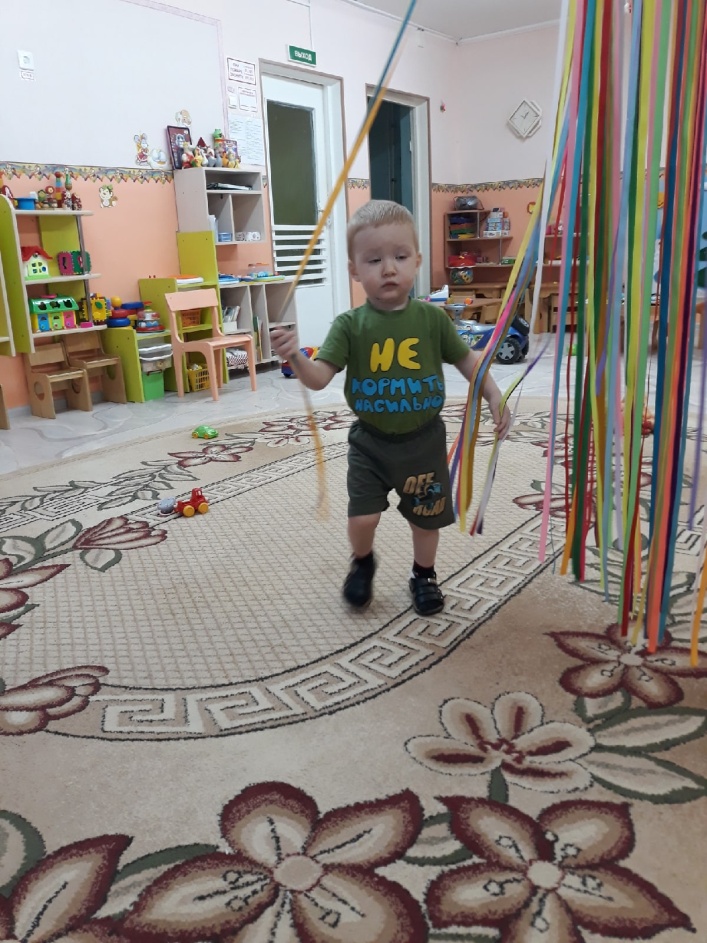 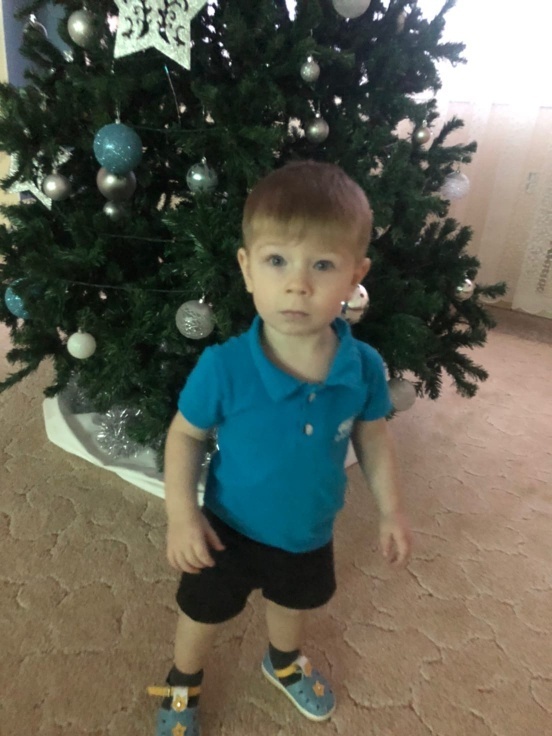 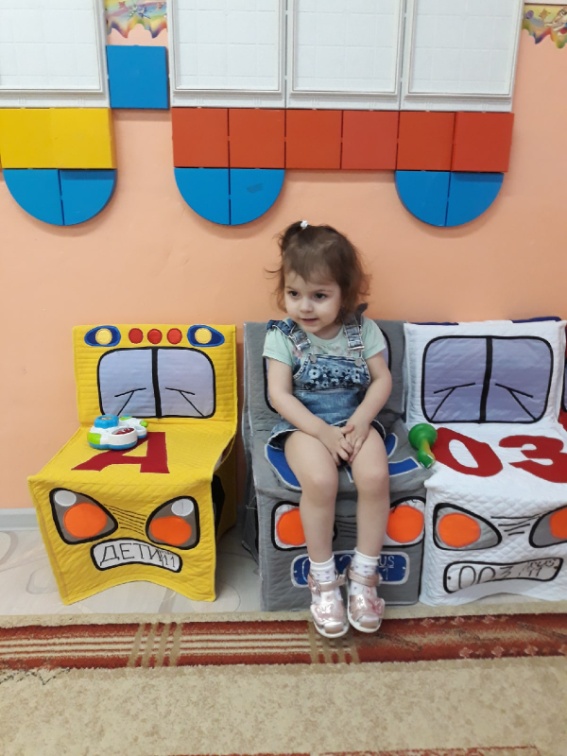 В саду нам некогда скучать!
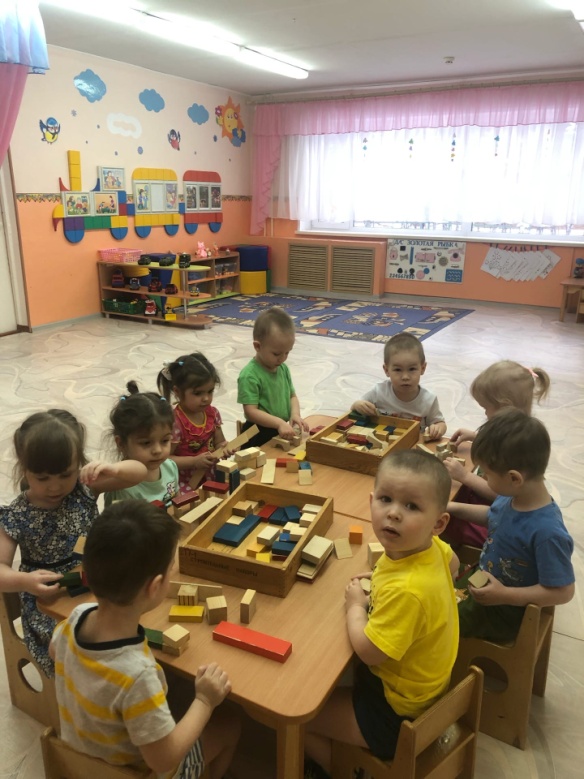 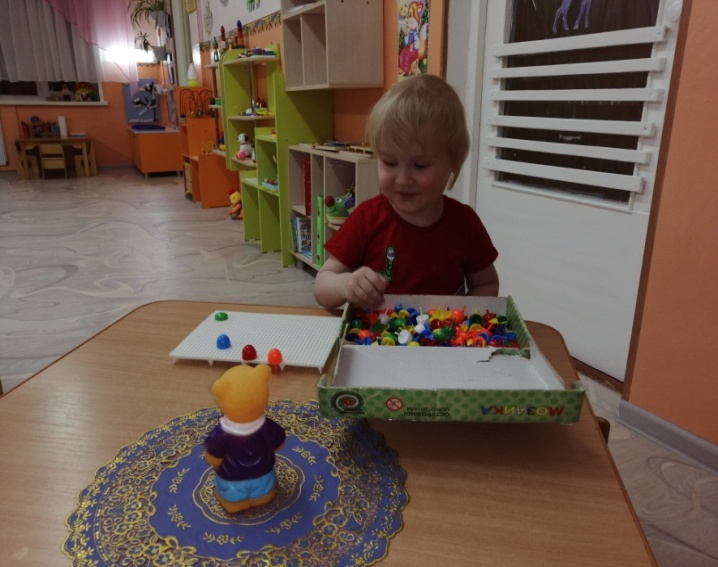 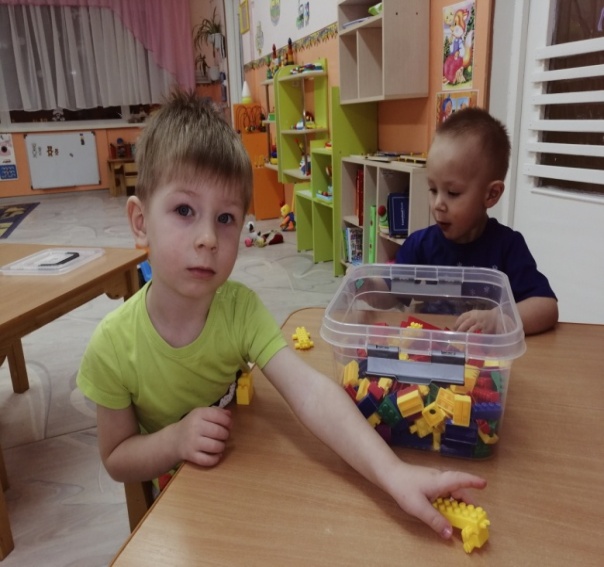 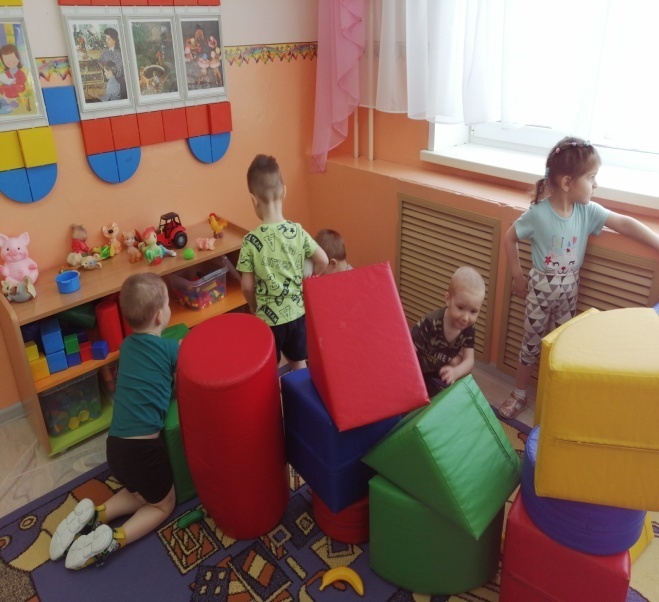 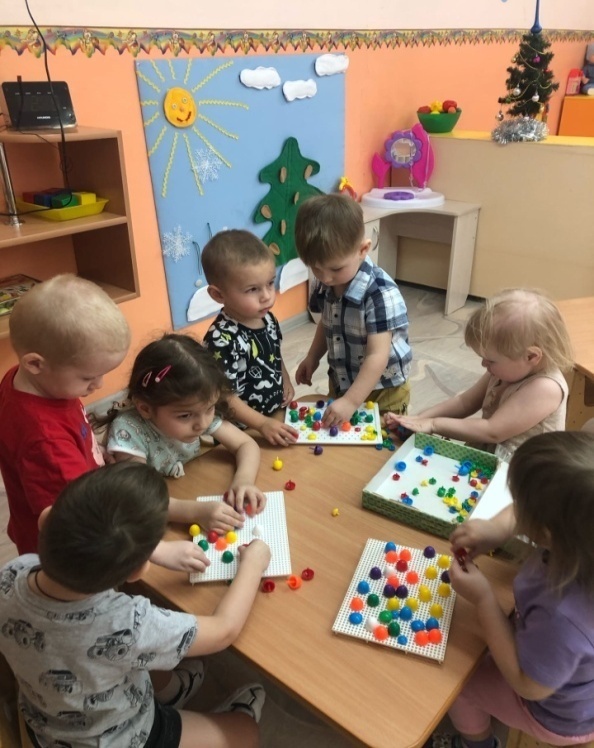 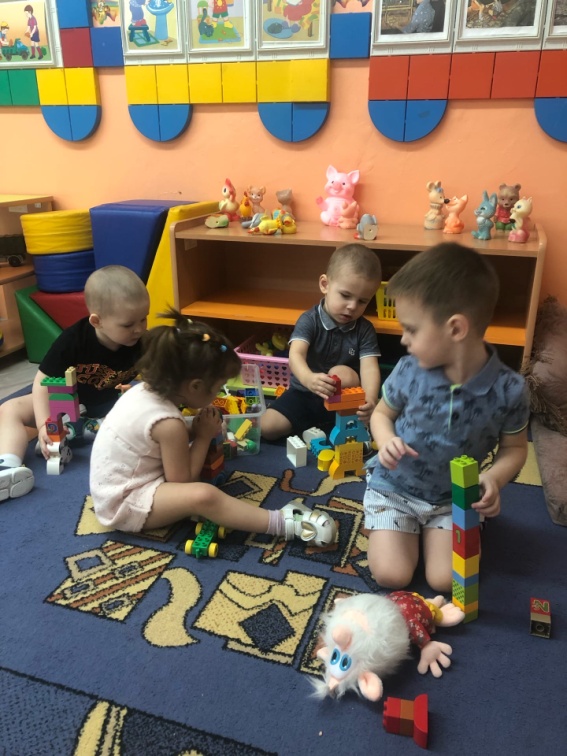 Игры с песком, водой и крупой
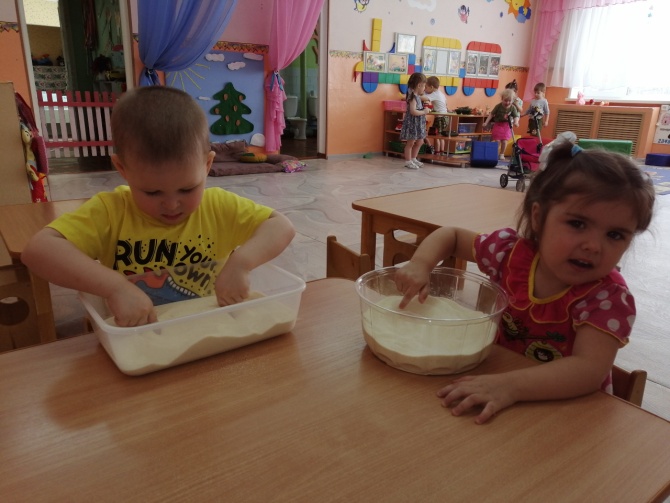 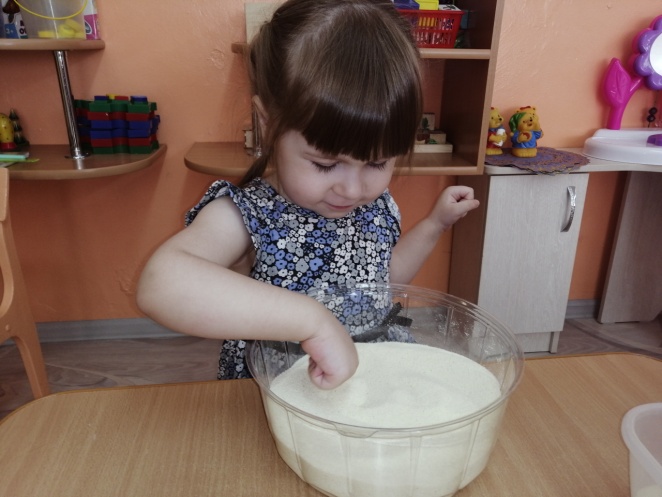 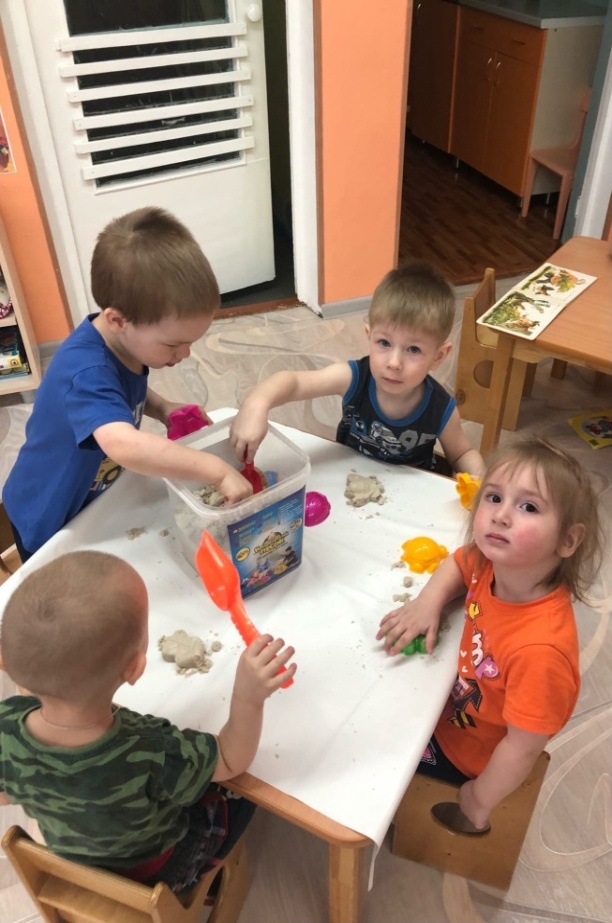 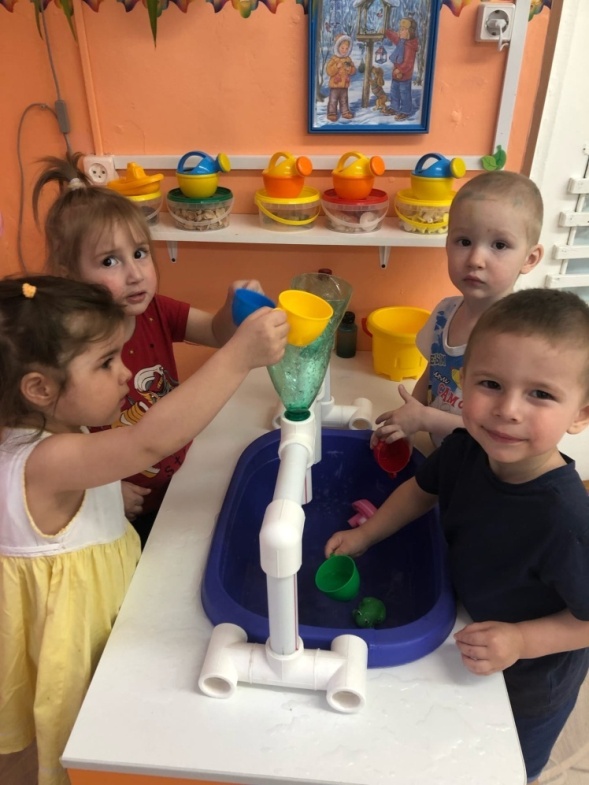 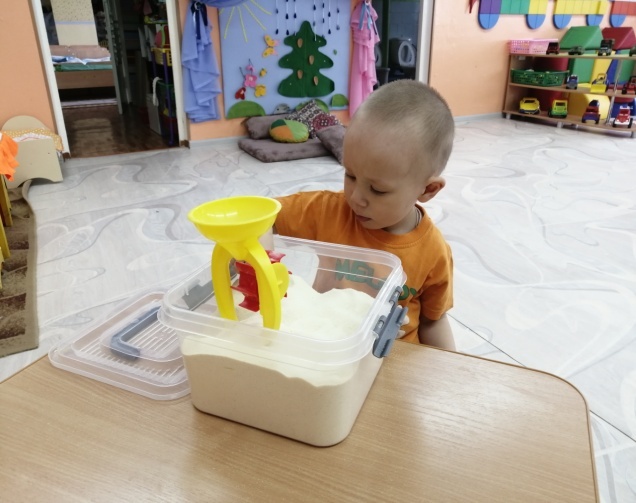 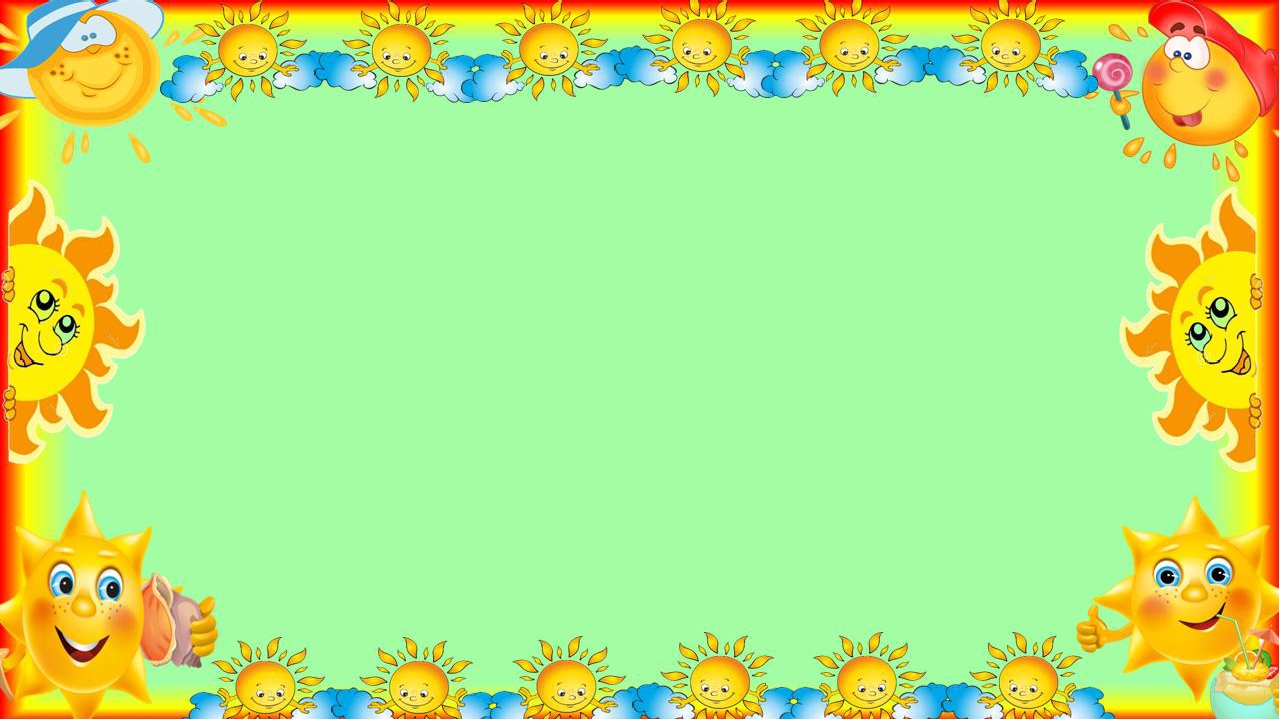 Сюжетно – ролевые игры.
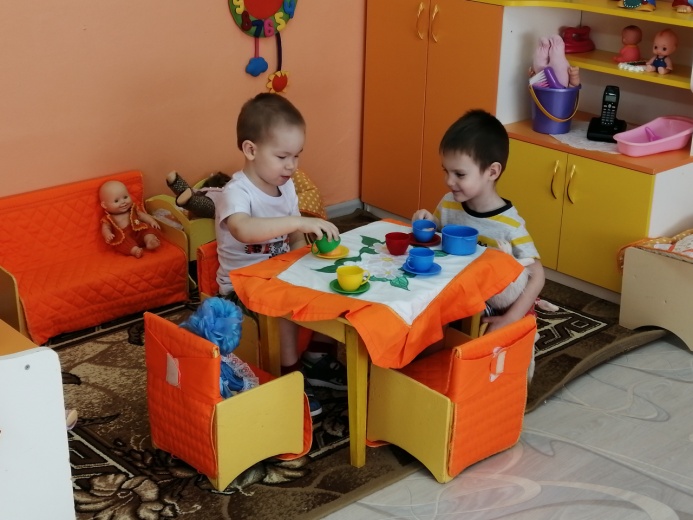 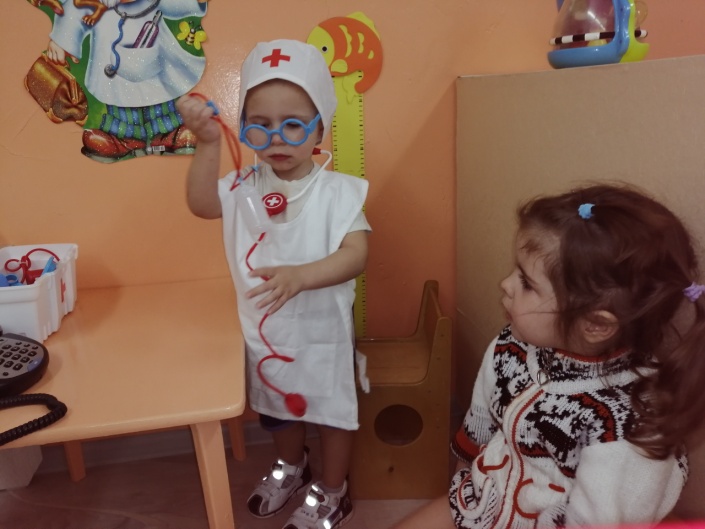 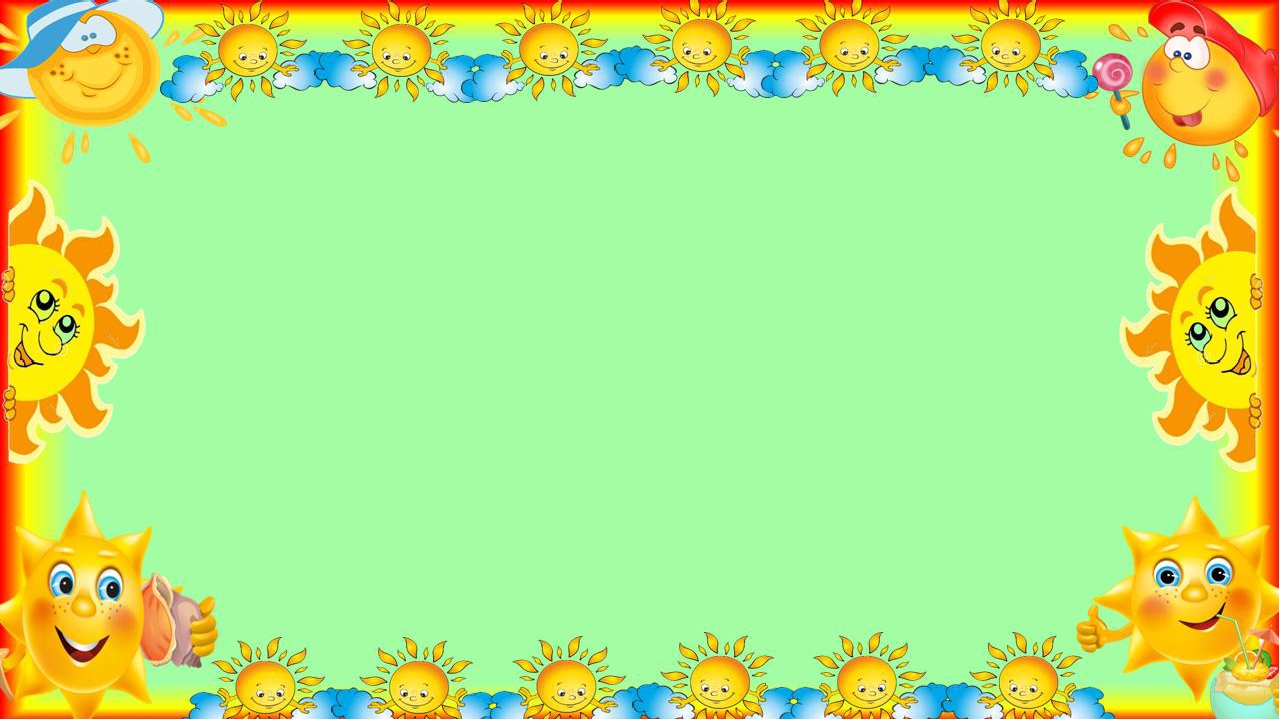 Развивашки сделанные своими руками.
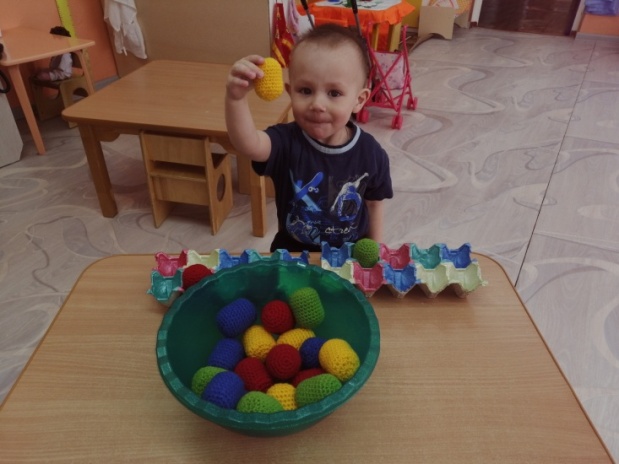 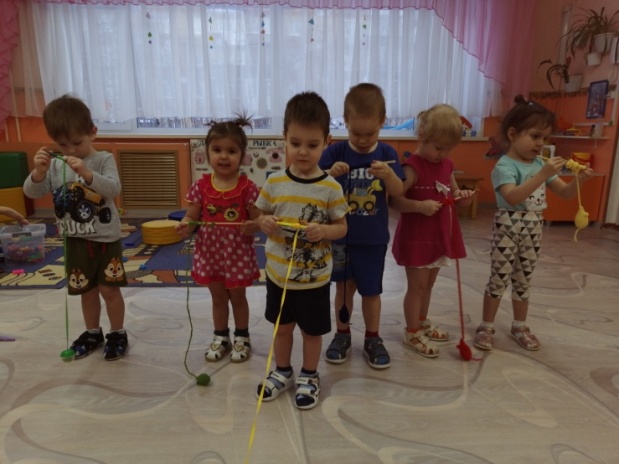 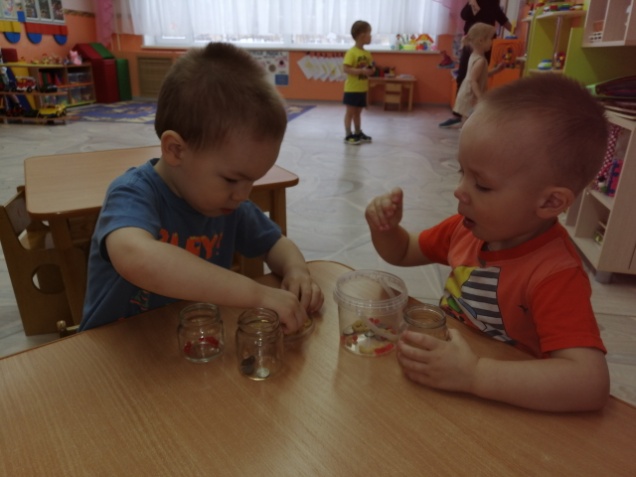 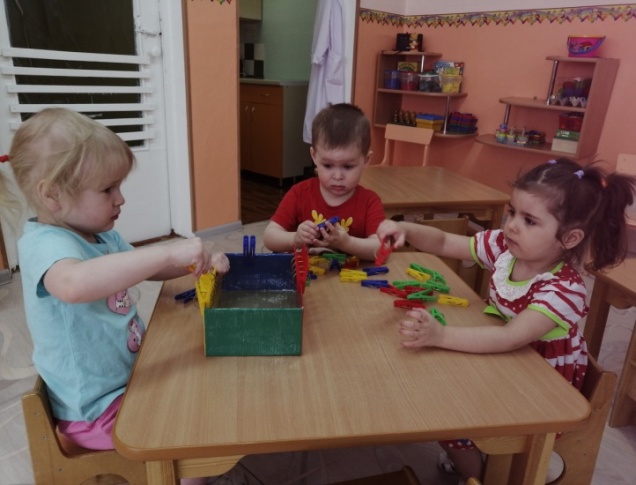 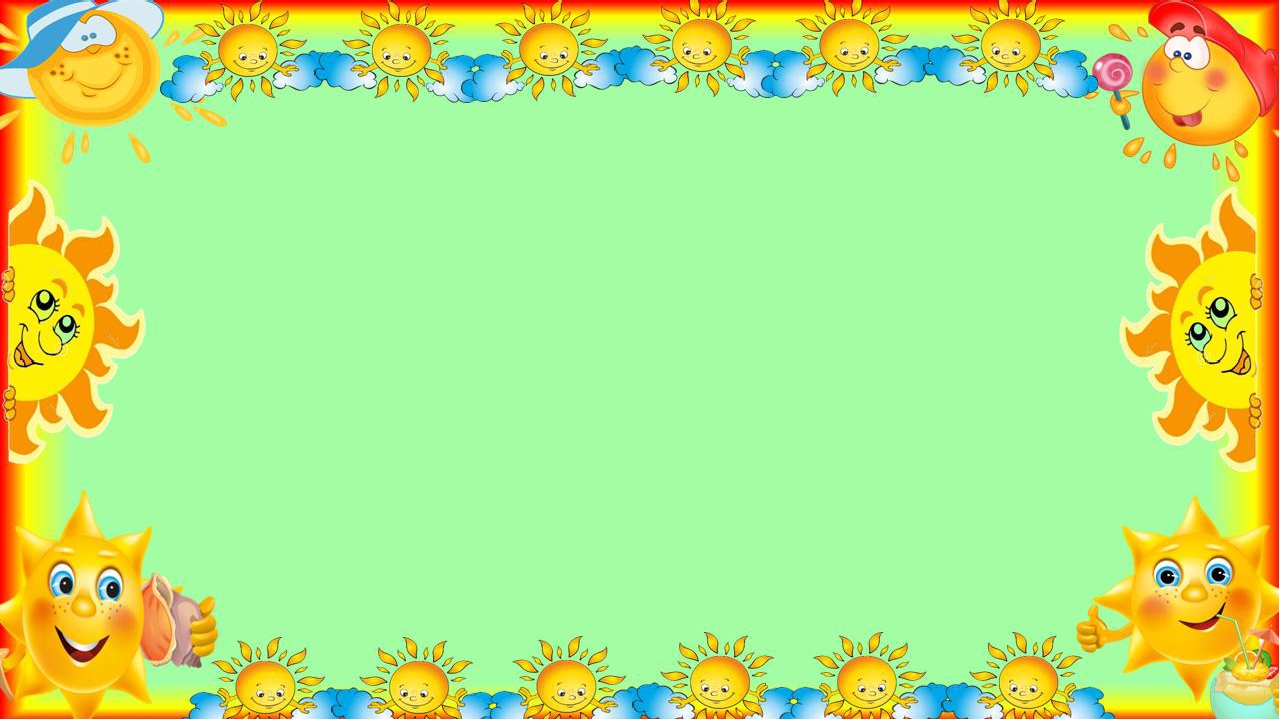 Лепим и рисуем.
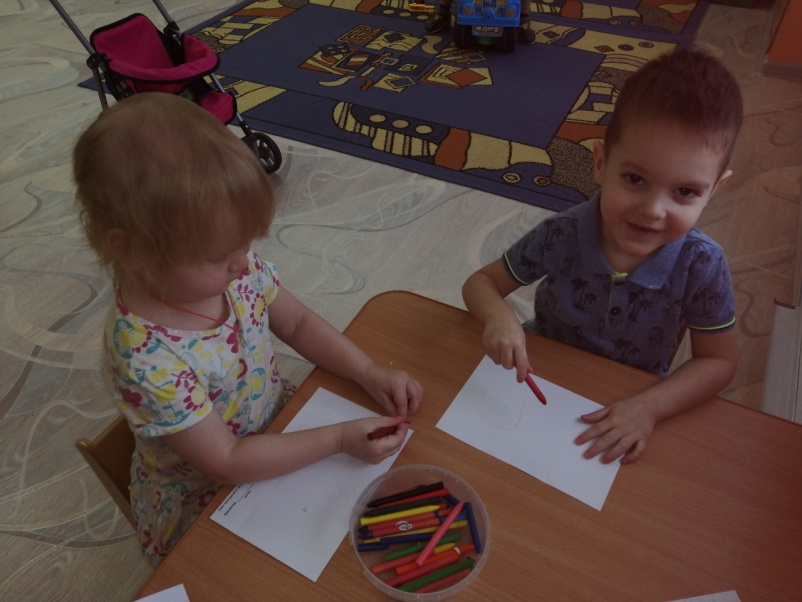 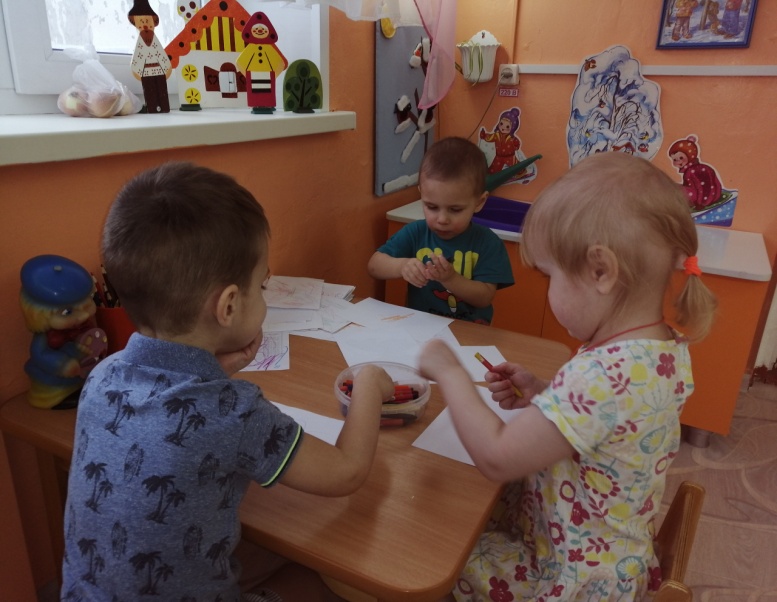 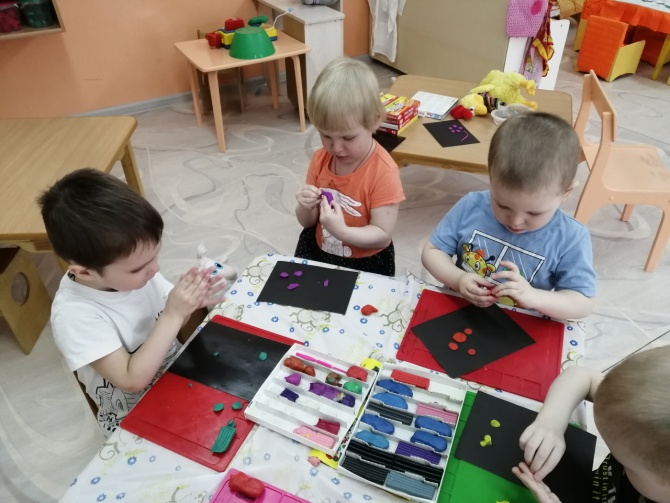 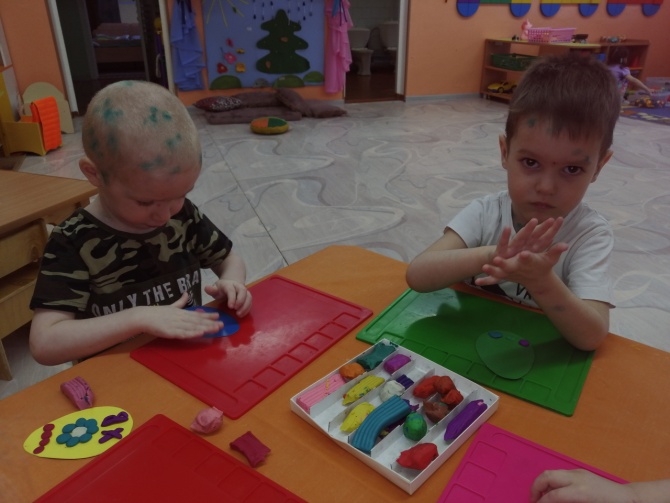 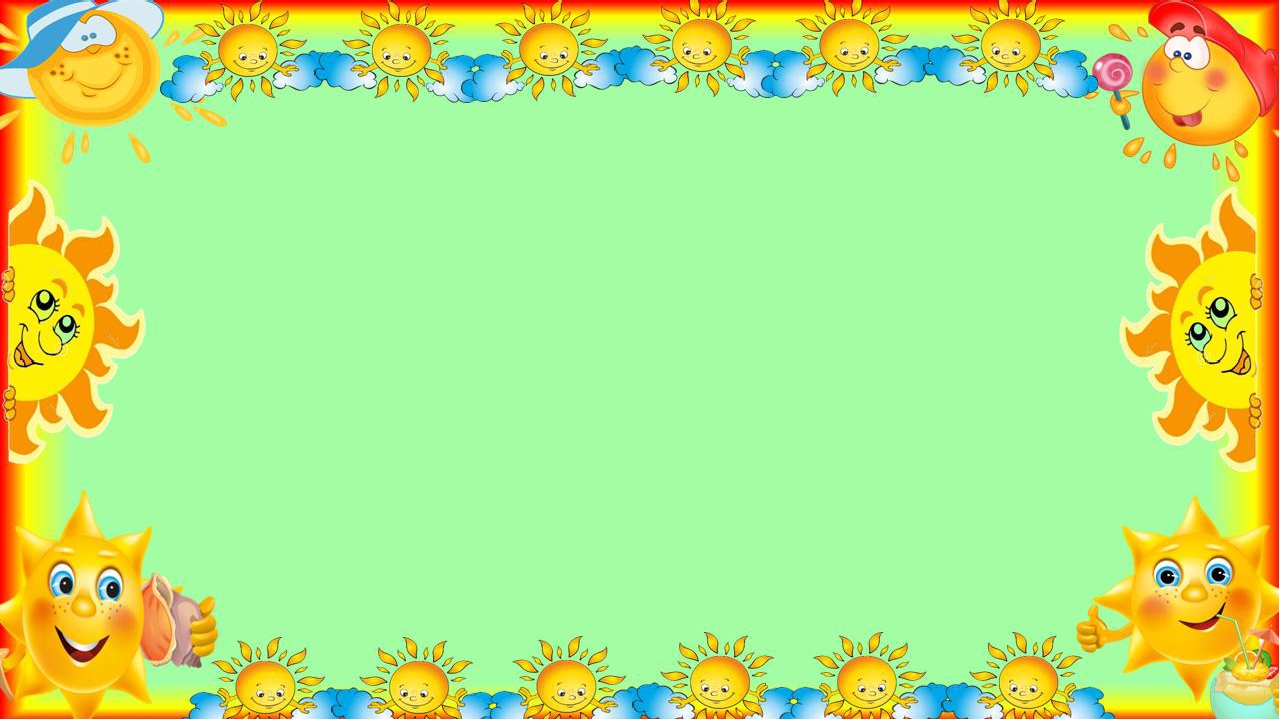 Здоровье в порядке – спасибо зарядке!
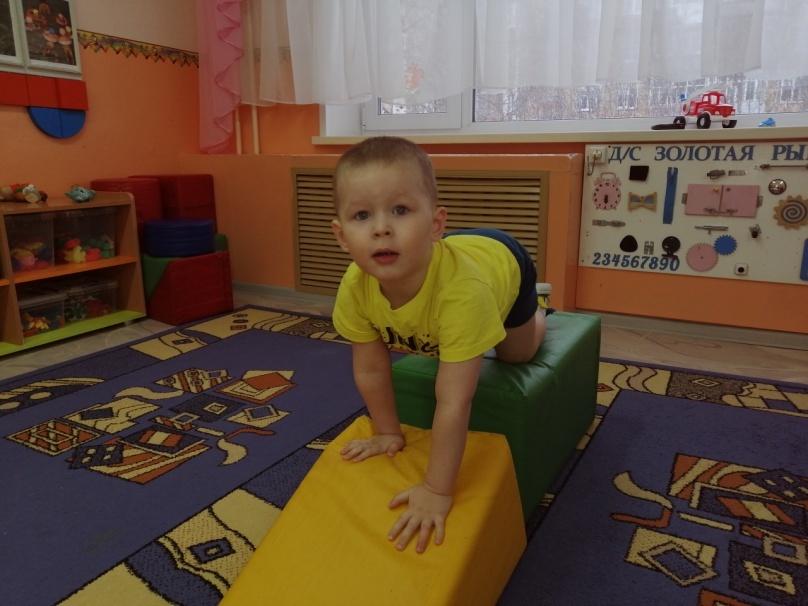 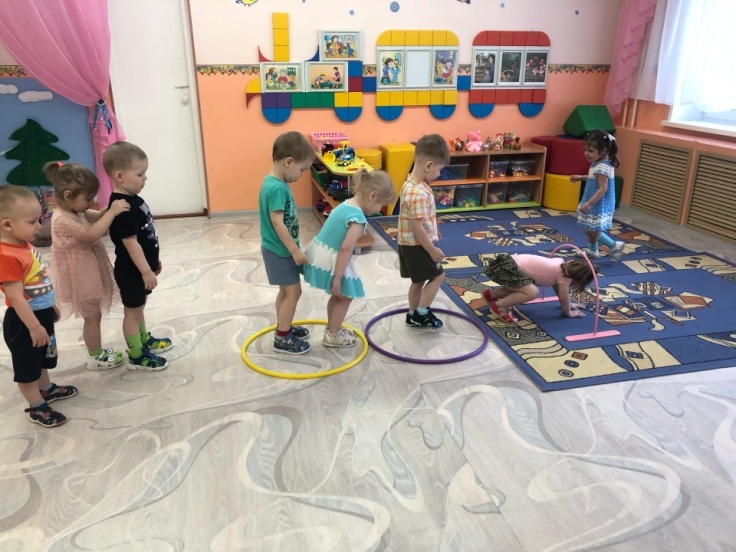 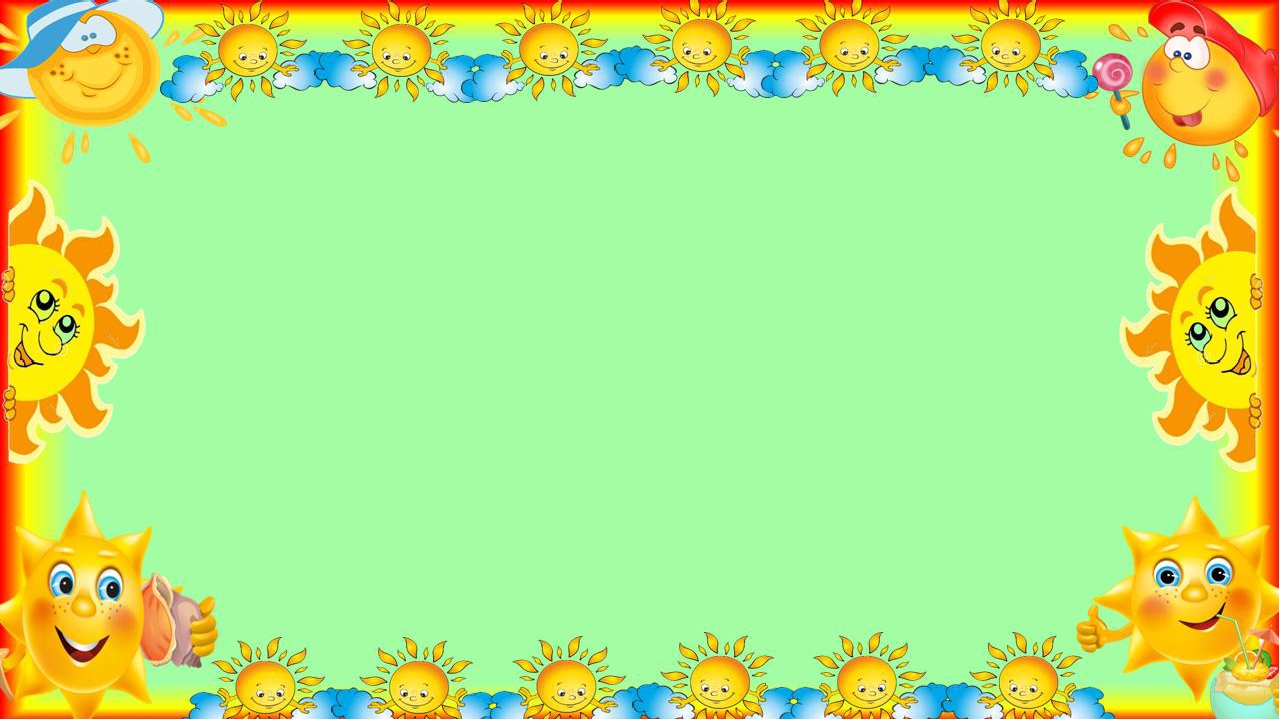 Юные актёры.
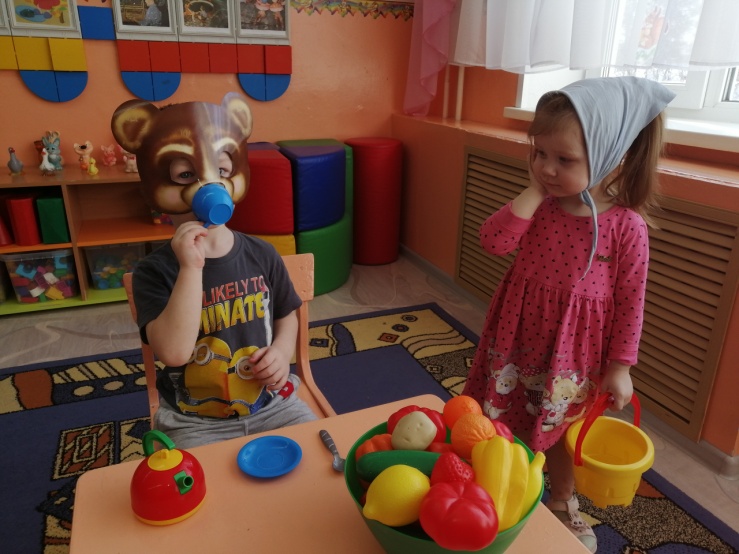 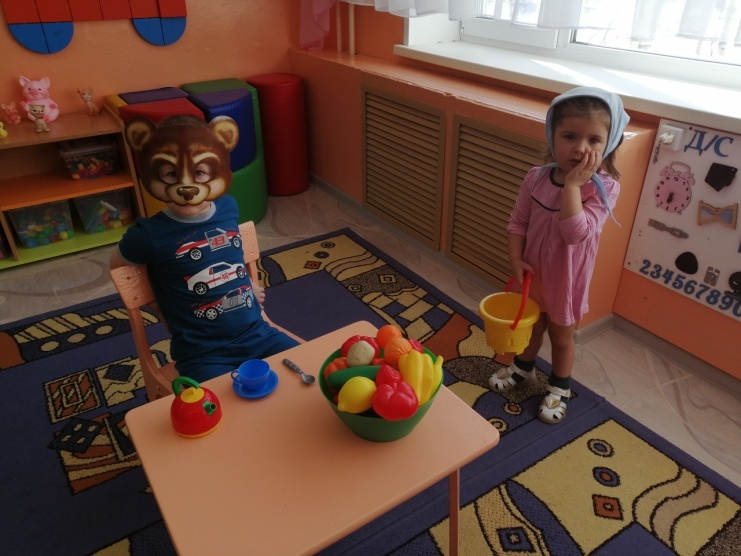 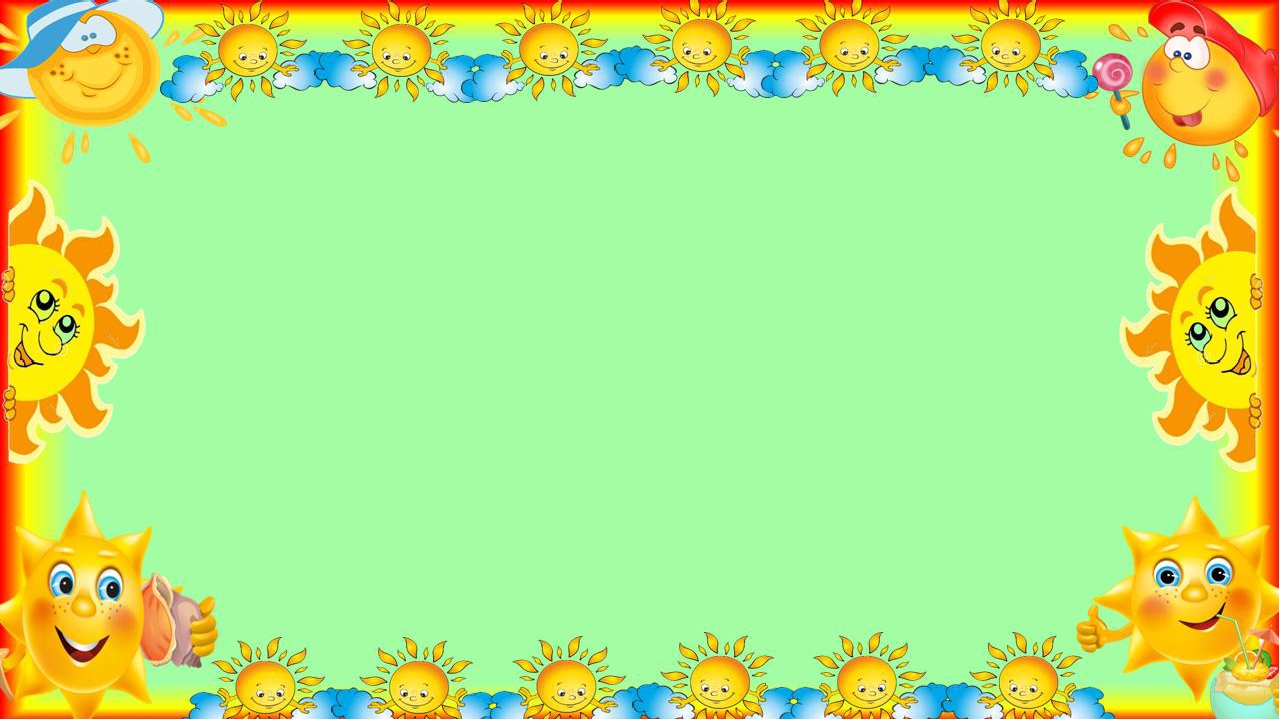 Посадили мы цветы, посмотрите вот они.
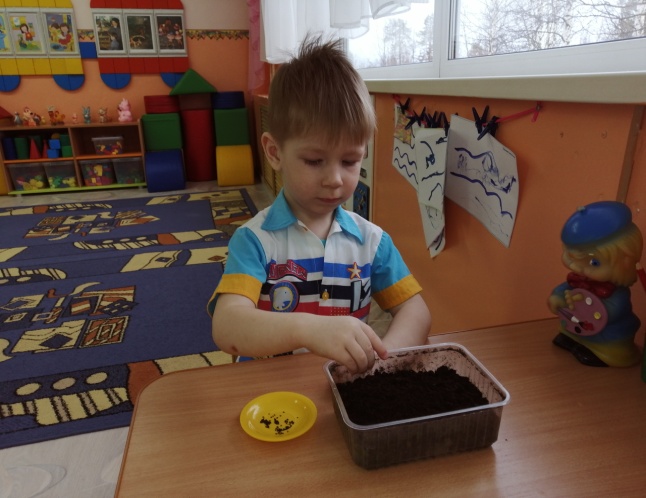 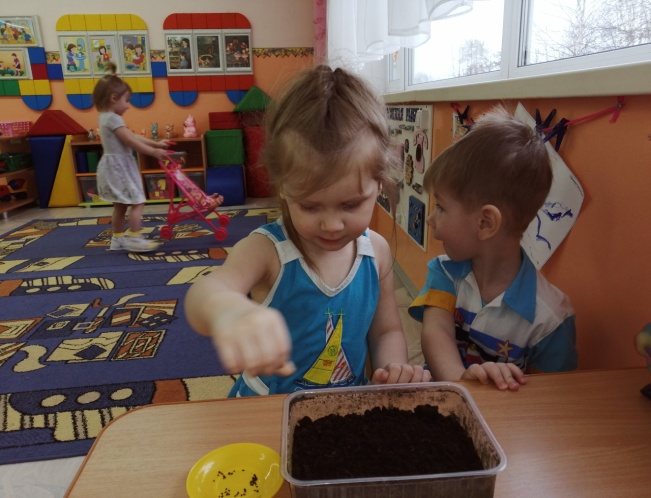 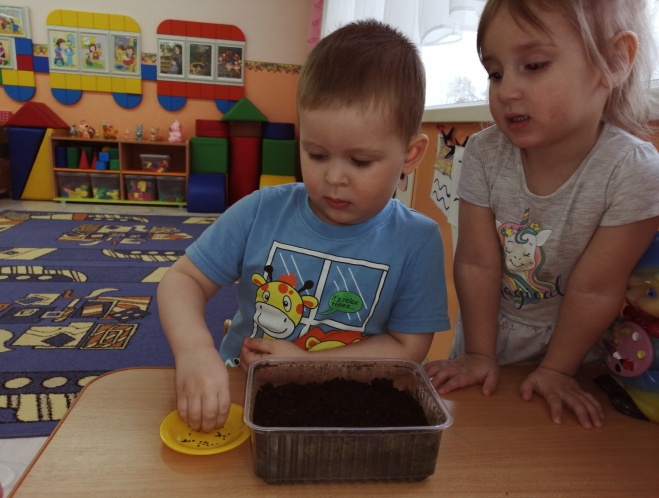 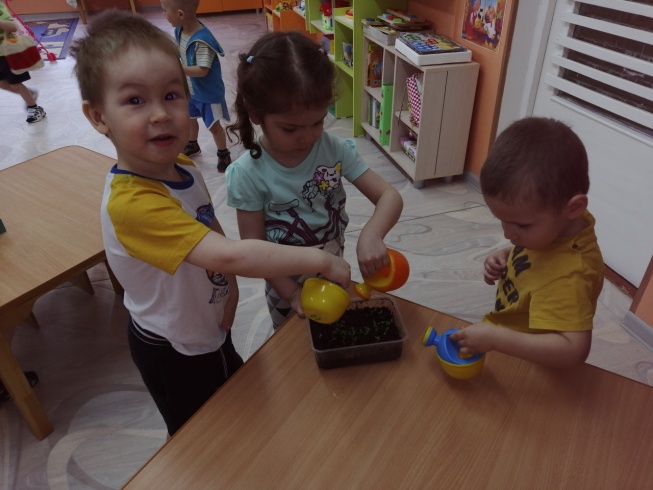 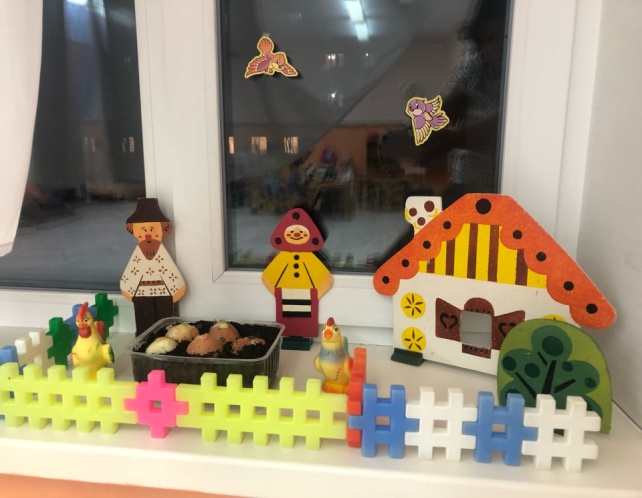 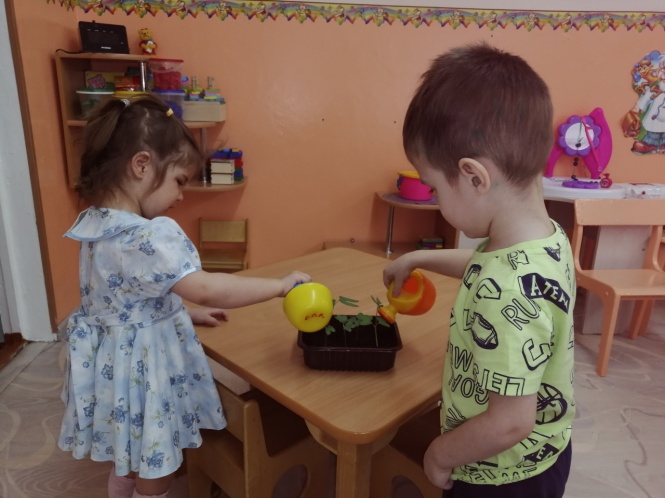 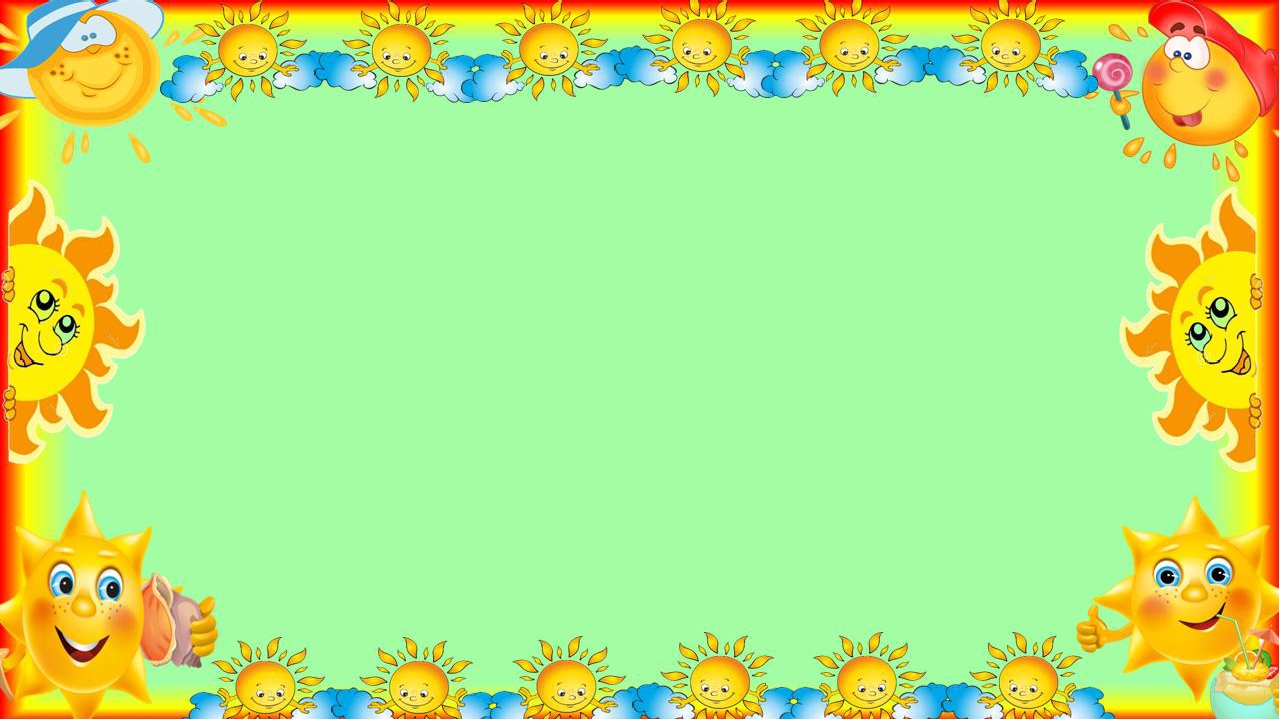 Прогулка!
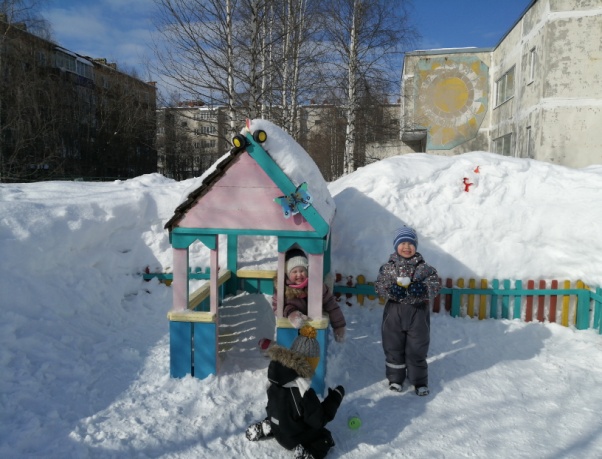 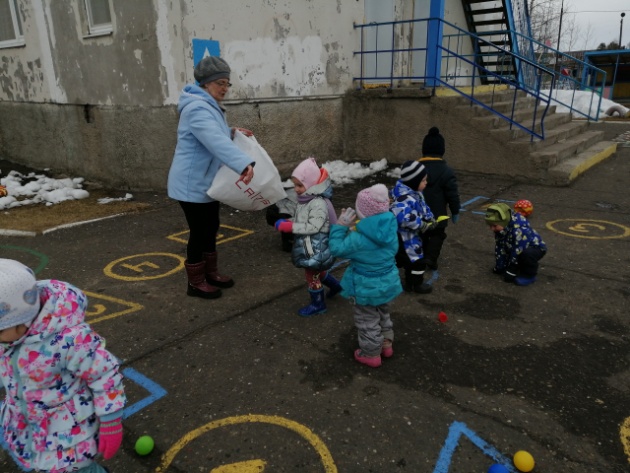 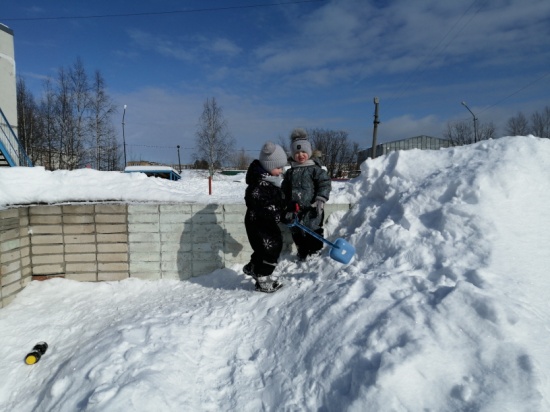 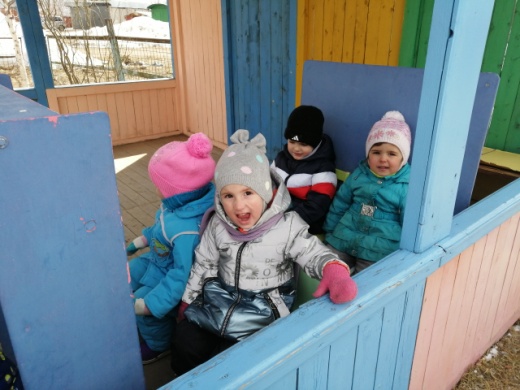 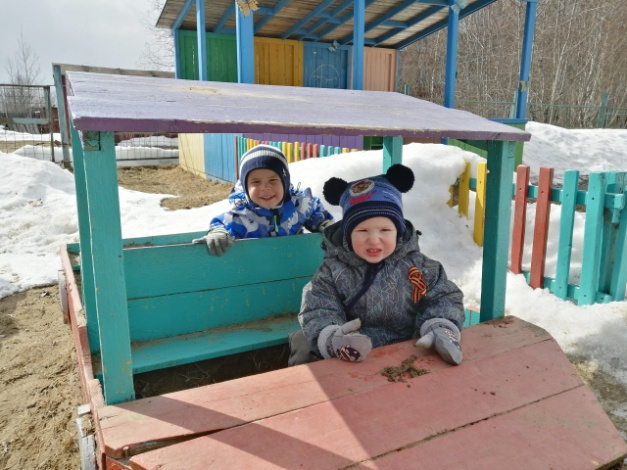 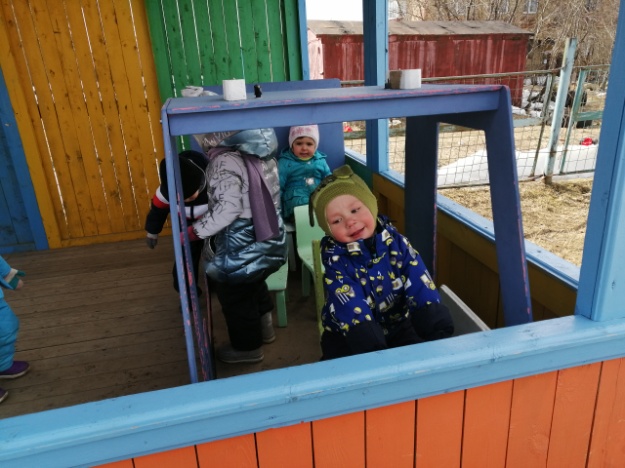 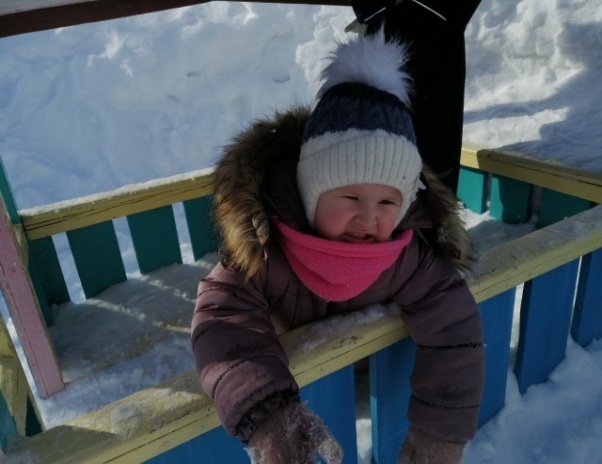 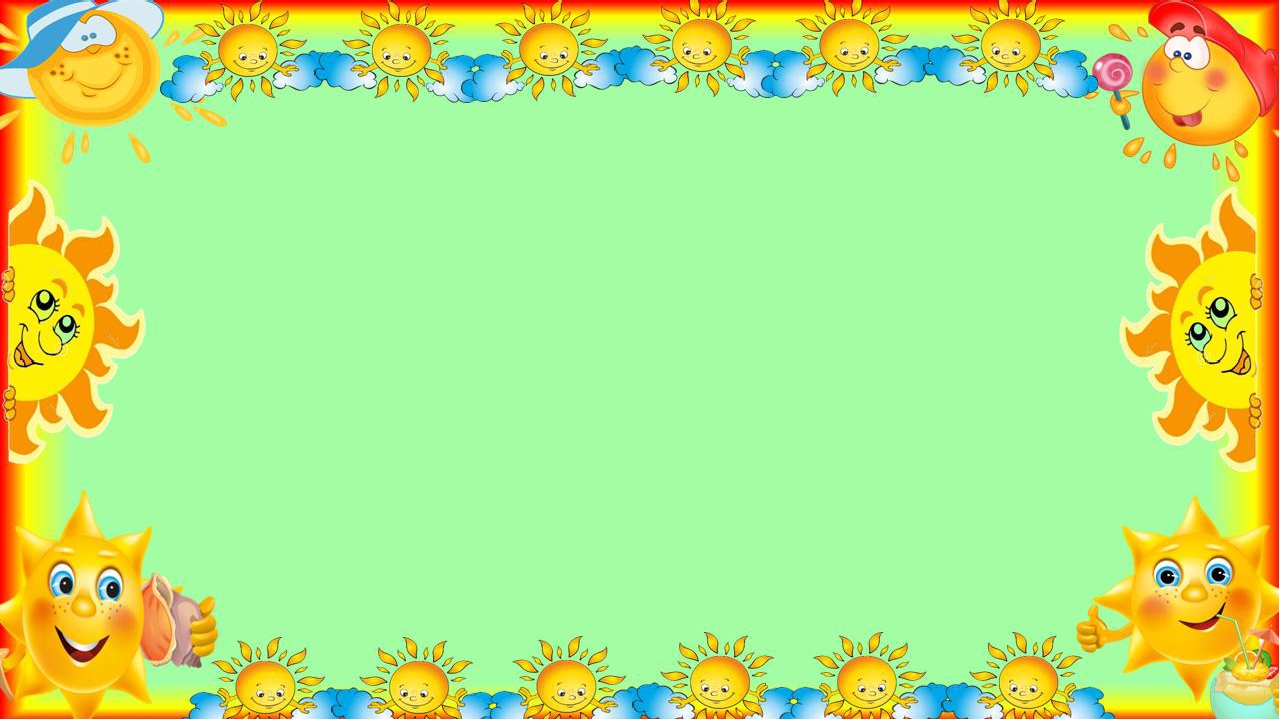 Утренники.
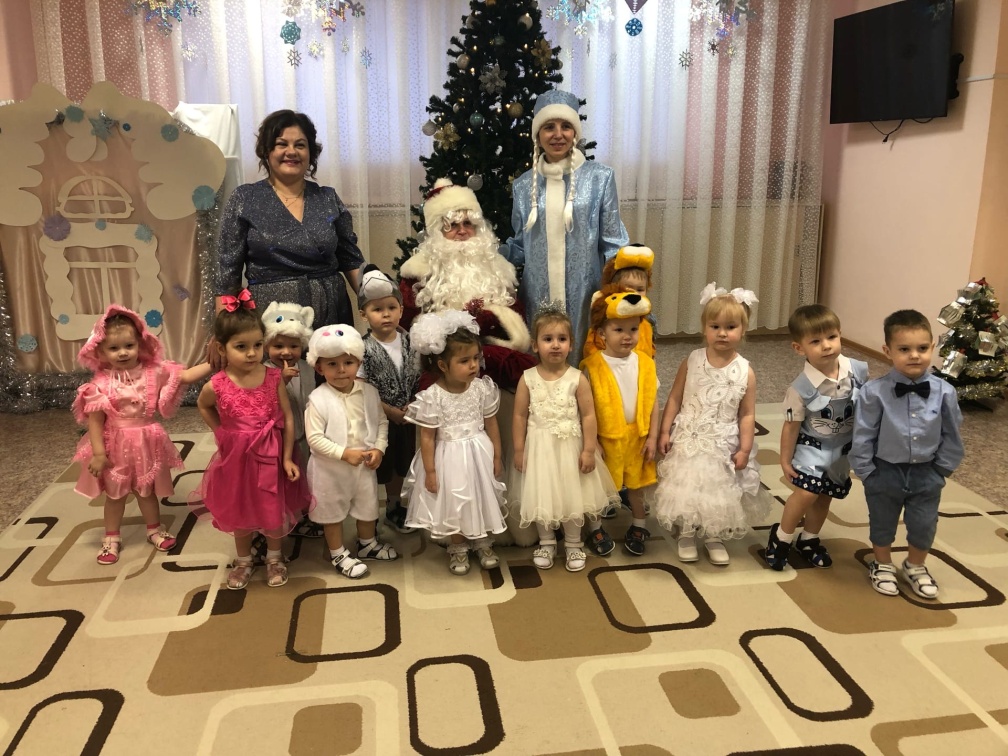 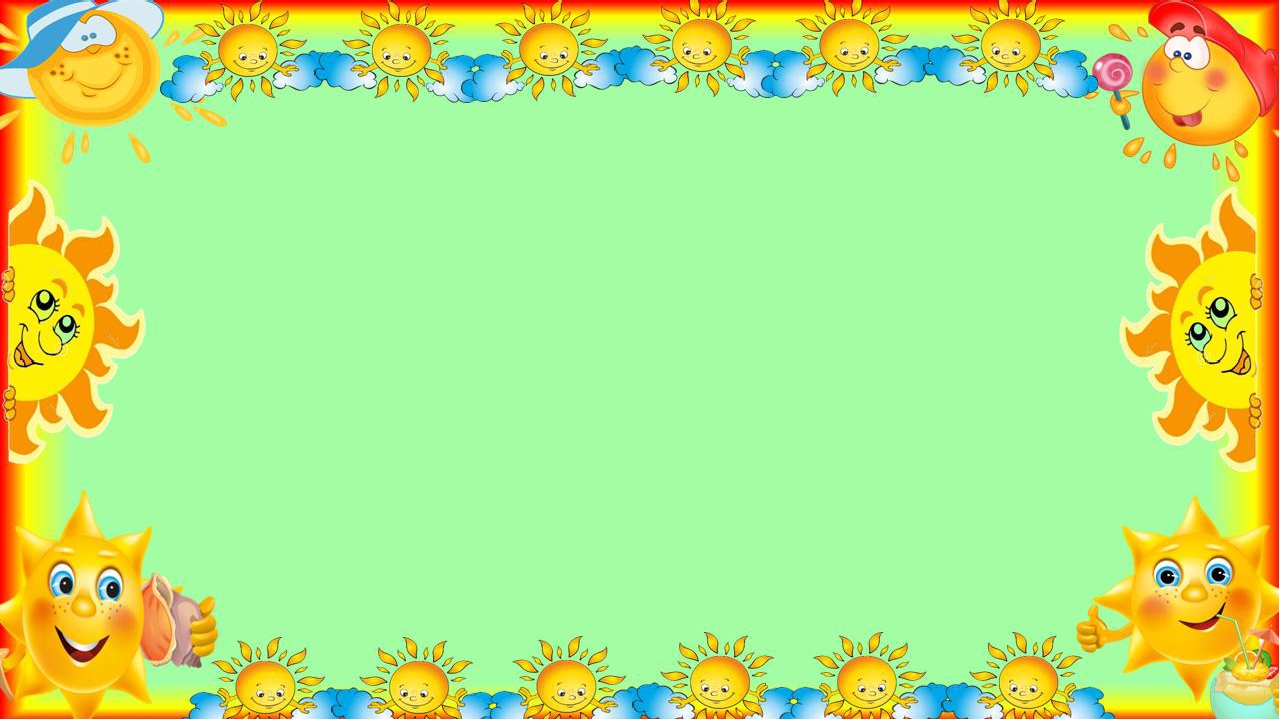 Играйте вместе с нами!
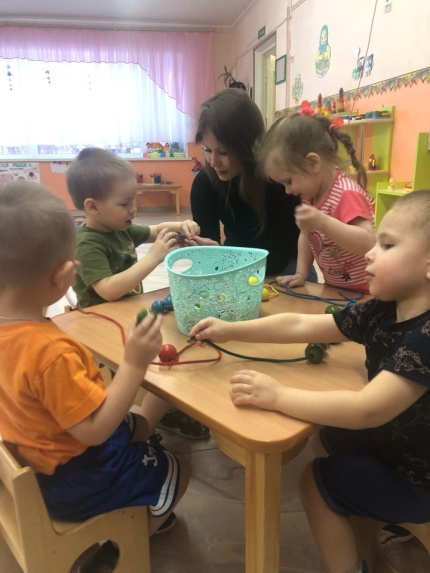 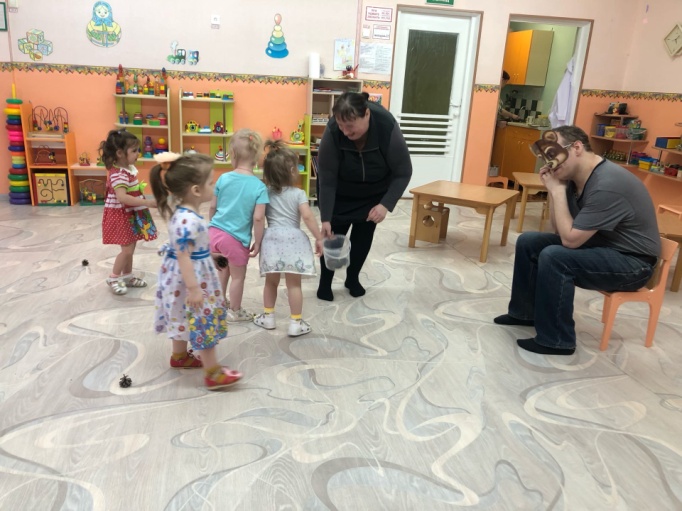 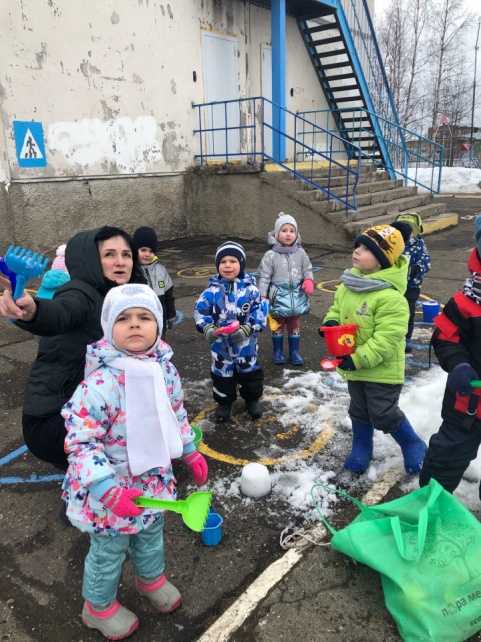 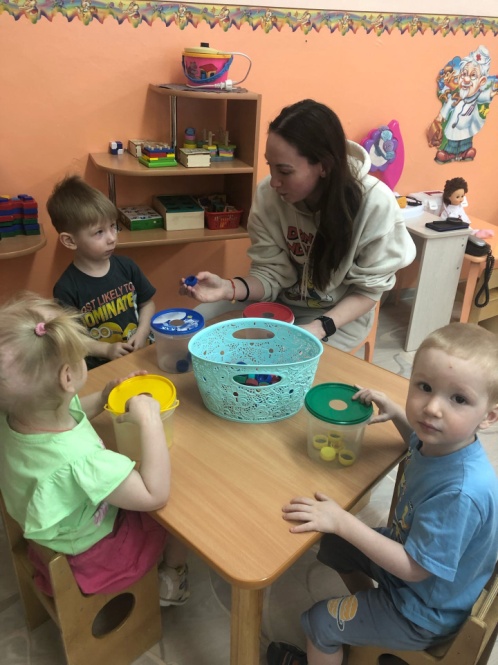 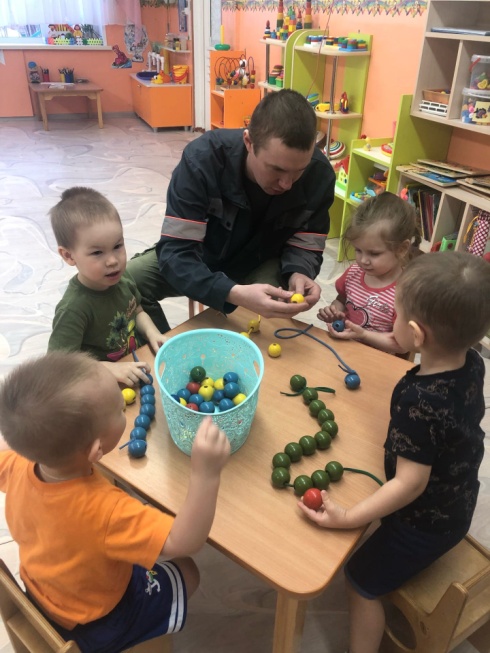 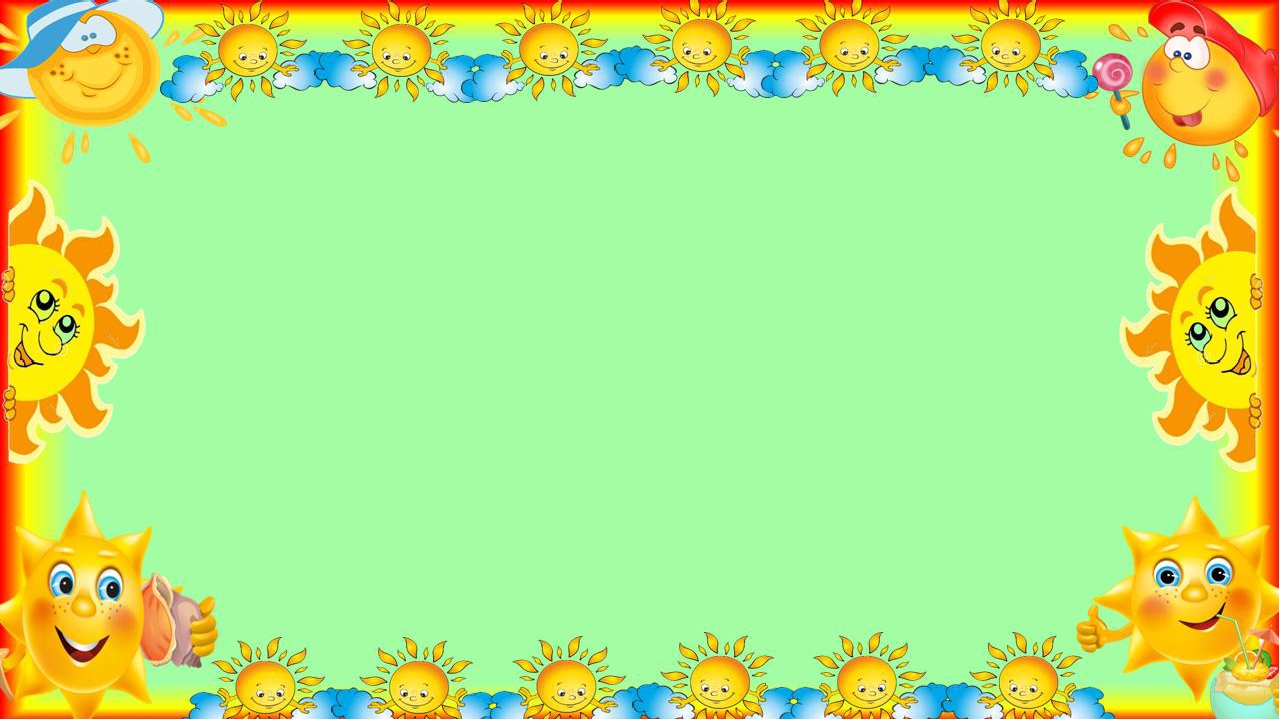 Награды.
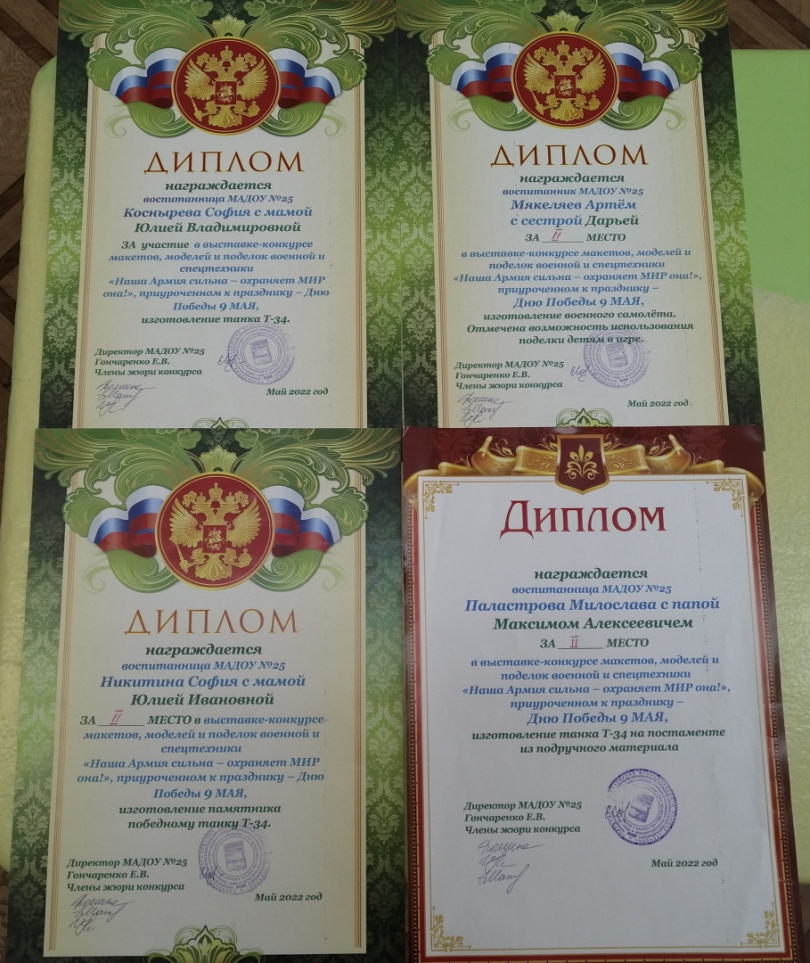 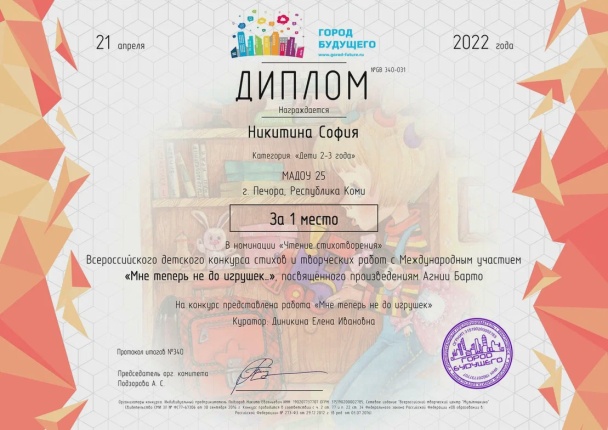 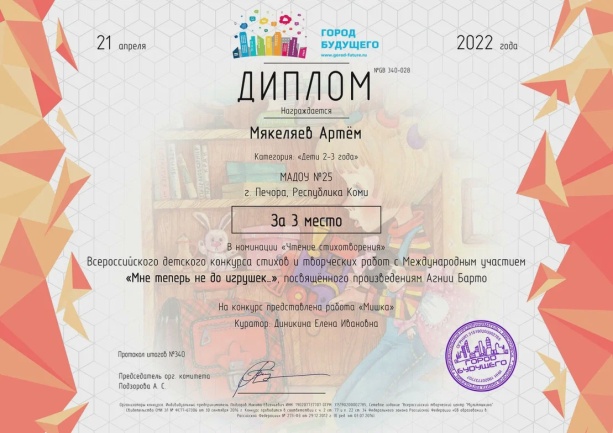 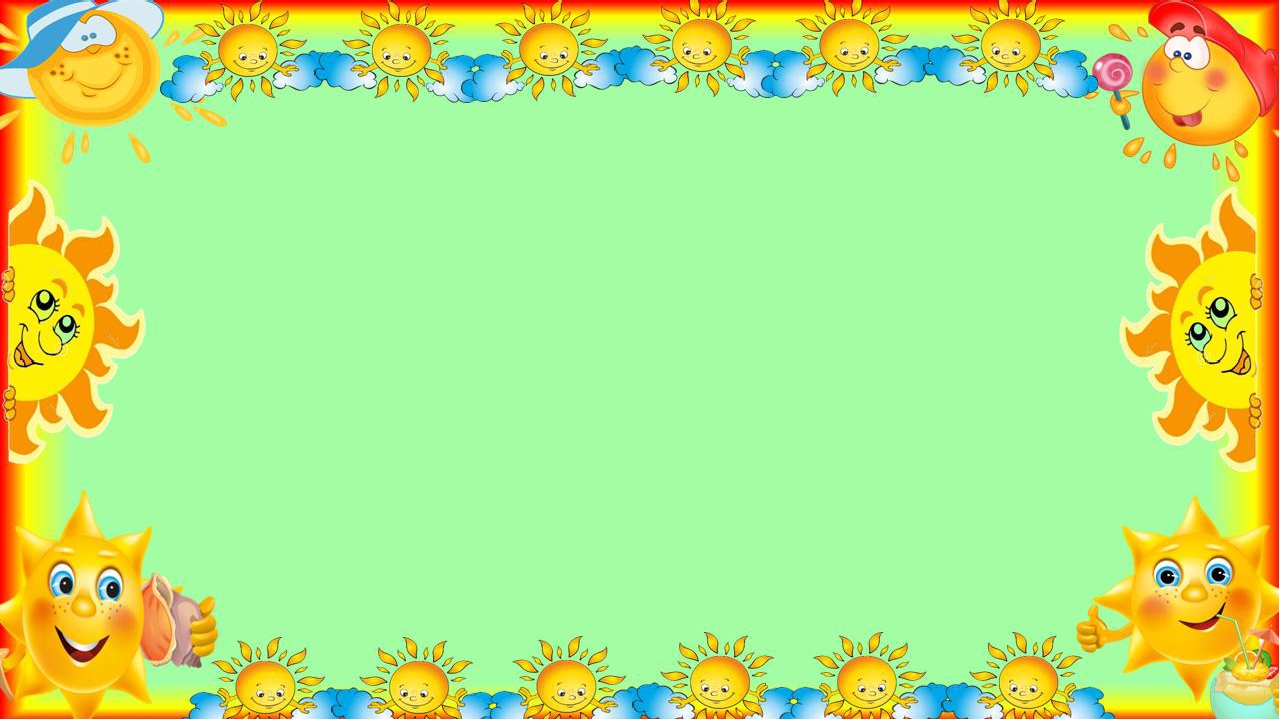 Стенгазета.